Fig. 2 —Right lateral views of crania of Sorex monticola obscurus (A, USNM 42411; B, USNM 42306), S. ornatus ornatus ...
J Mammal, Volume 93, Issue 3, 28 June 2012, Pages 826–838, https://doi.org/10.1644/11-MAMM-A-354.1
The content of this slide may be subject to copyright: please see the slide notes for details.
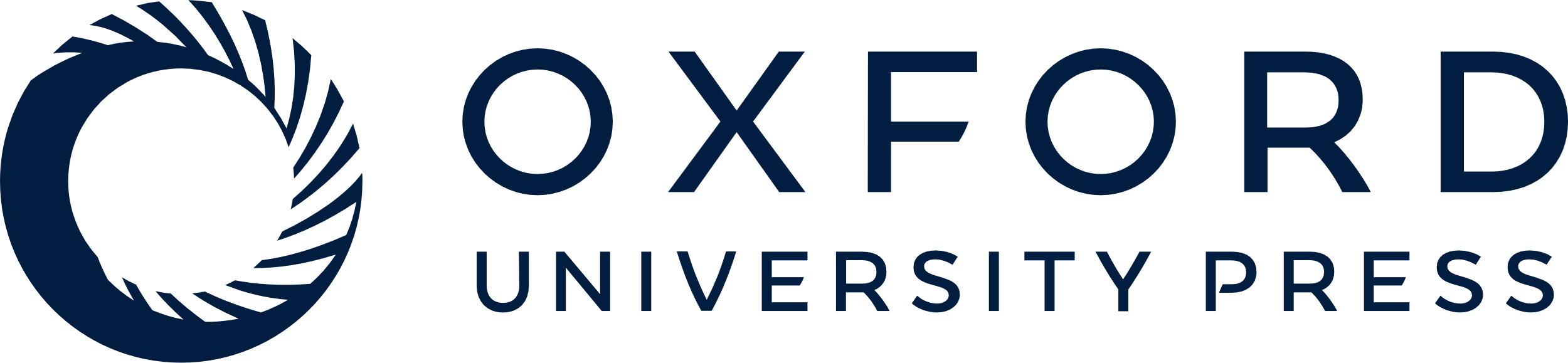 [Speaker Notes: Fig. 2 —Right lateral views of crania of Sorex monticola obscurus (A, USNM 42411; B, USNM 42306), S. ornatus ornatus (C, USNM 569168; D, USNM 569215), and S. obscurus parvidens (E, USNM 56558; F, USNM 56559), illustrating the higher cranial vault of obscurus. Photos in the left column have been reversed for the purpose of comparison.


Unless provided in the caption above, the following copyright applies to the content of this slide: © 2012 American Society of Mammalogists]